Small Business Programs Overview	Alice Williams	Associate Director	Workforce Initiatives, Socioeconomic Programs & RIF	DoD Office of Small Business Programs
Agenda
Introduction
Mission and Vision
Who We Are
What We Do
OSBP Programs
Small Business Innovation Research (SBIR)/Small Business Technology Transfer (STTR) and Commercialization
Rapid Innovation Program (RIP)
Indian Incentive Program (IIP)
Mentor-Protégé Program (MPP)
Socioeconomic Programs (8a, WOSB, SDVOSB, HUBZone)
OSBP Initiatives
Science, Technology, Engineering, and Mathematics (STEM)
Workforce Development
Tips for Doing Business with DoD
Mission & Vision
Mission:  We advise the Secretary of Defense on all matters related to small business and are committed to maximizing the contributions of small business in DoD acquisitions. We provide leadership and governance to the Military Departments and Defense Agencies to meet the needs of the nations' Warfighters, creating opportunities for small businesses while ensuring each tax dollar is spent responsibly.

Vision:  Cultivate and enhance the use of small business as an integral, agile, and responsive engine of innovation to create an economic and technological advantage, while maintaining a cost effective and competitive acquisition environment, for the DoD and the United States.
Who We Are
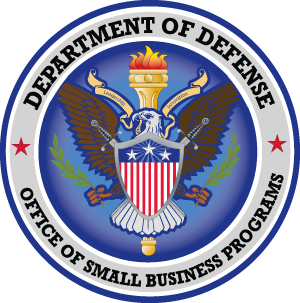 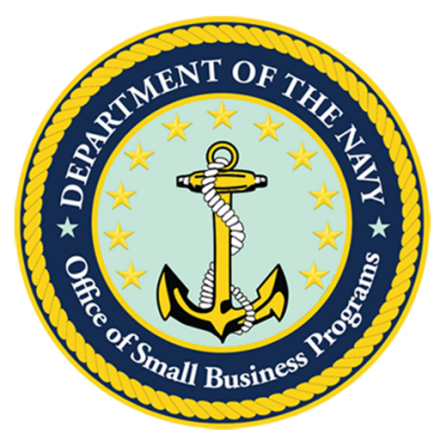 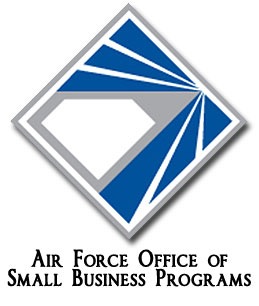 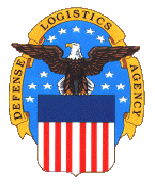 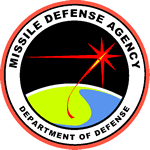 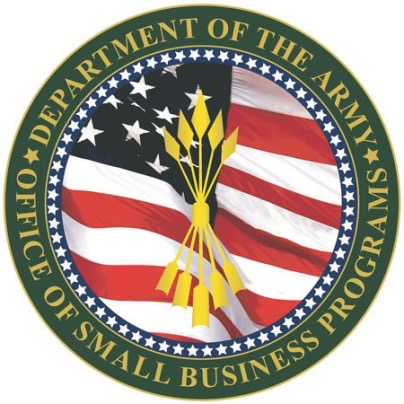 [Speaker Notes: DoD OSBP is comprised of over 20 individual military components and defense agencies with the top 5 being Army, Navy, Air Force, Defense Logistics Agency, and Missile Defense Agency.  In FY 2015, each of those components and agencies contributed to the Department of Defense overall scorecard rating of A for prime and subcontracting awards.]
Who We Are
DoD Small Business Statistics & Analysis
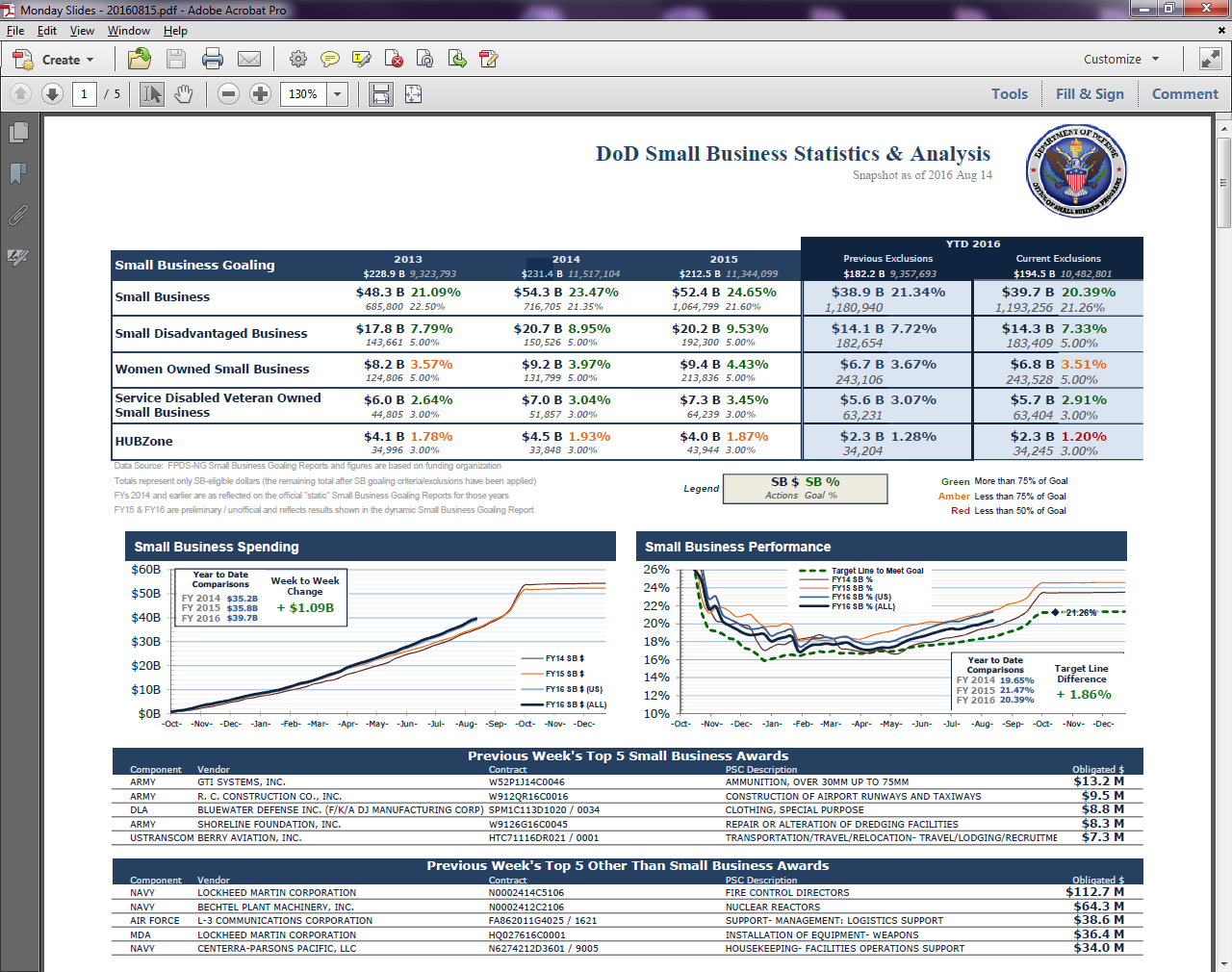 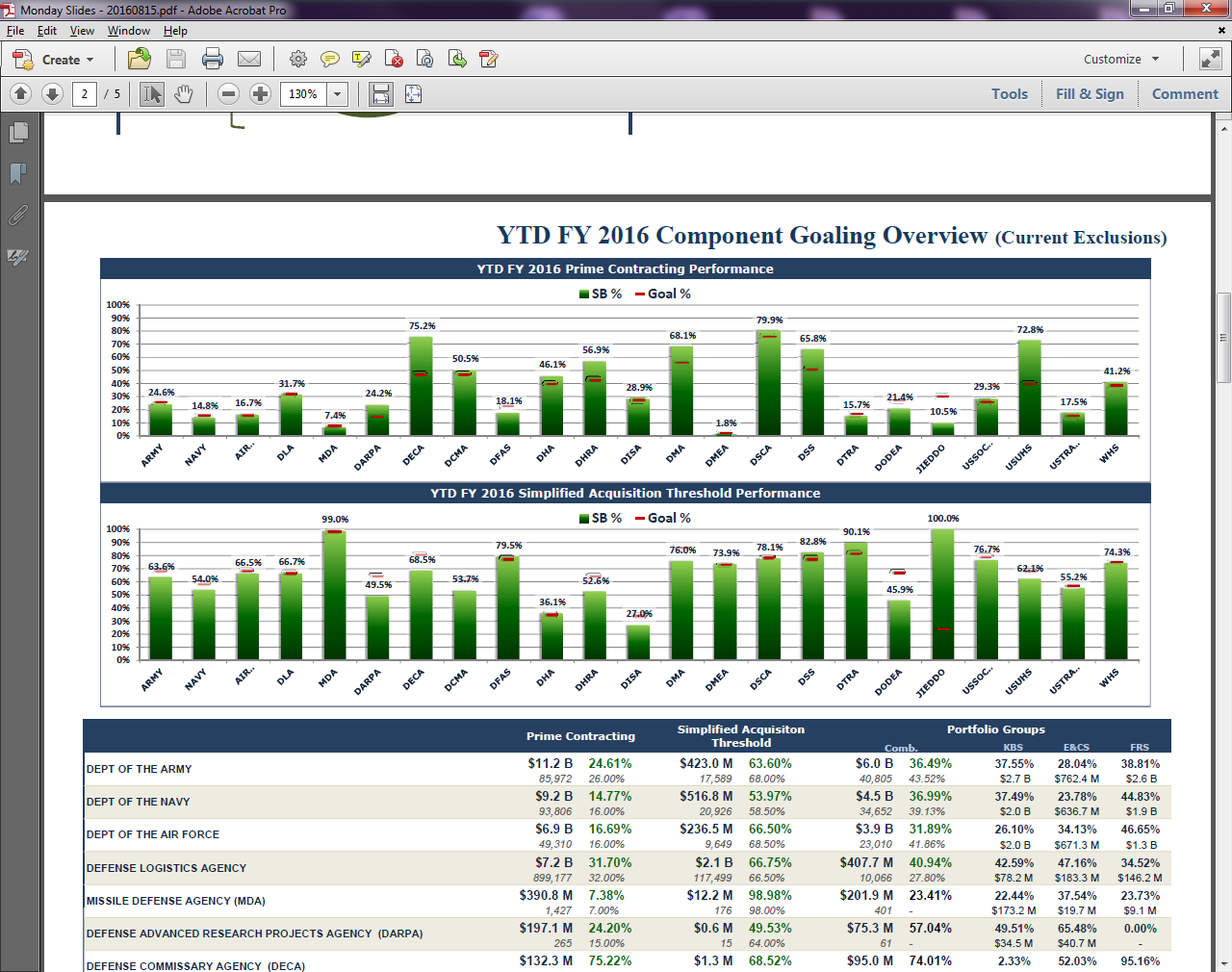 What We Do
Develops small business policy and provides oversight to ensure compliance. 

Ensures that the DoD properly implements small business laws to maximize small business utilization.

Manages programs and outreach efforts to support the development of a climate that consistently pursues small business solutions.

Better Buying Power (BBP) 3.0  focuses on achieving military dominance through technical excellence and innovation and establishes the following priorities:
Achieve affordable programs
Achieve dominate capabilities while controlling lifecycle costs
Incentivize productivity in industry and government
Eliminate unproductive processes and bureaucracy
Promote effective competition
Improve tradecraft in acquisitions of services
Improve professionalism of the total acquisition workforce

OSBP is an internal advocate for the role of small business as an integral part of an innovative and technologically superior defense industrial base.
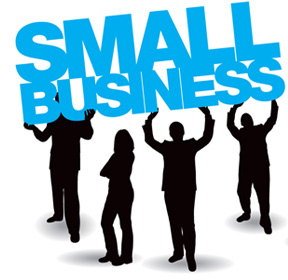 [Speaker Notes: The office of small Business programs has many responsibilities.  Some of the things we do are develop small business policies and provide oversight to ensure compliance by all Military Departments and Defense Agencies.  We ensure that the DoD properly implements small business laws to maximize small business utilization, both in prime contracting and subcontracting, across all DoD acquisitions.  We manage programs and outreach efforts to support the development of a climate that consistently pursues small business solutions to the maximum extent practicable.  OSBP strives to align ourselves with the Better Buying Power initiatives outlined by the Honorable Frank Kendall.  Better Buying Power 3.0, which focuses on achieving military dominance through technical excellence and innovation, establishes the following priorities:
Achieve Affordable Programs 
	- cost constraints on resources DOD can allocate for a program capability; resources include funding and manpower
Achieve dominate capabilities while controlling lifecycle costs
	- process improvements help control FUTURE costs; critical to proposing affordable and quality requirements
Incentivize Productivity in industry and government 
	- reward contractors for successful supply chains and indirect expense management – subcontracting credits, mentor protégé, etc.
Eliminate Unproductive Processes and Bureaucracy 
	- low-value added processes/cumbersome document requirements significantly delay the acquisition process …working to streamline)
Promote Effective Competition 
	- DOD continues to stress creating, maintaining, and sustaining a healthy, viable and innovative industrial base to promote effective competition)
Improve Tradecraft in Acquisition of Services 
	- begins with proper requirements documentation which in turn leads to proper market research and a well-written PWS/SOW …tools are being developed to assist acquisition personnel)
Improve the Professionalism of the Total Acquisition Workforce 
	- in the effort to serve the warfighter at the highest levels, we expect responsibility, integrity and accountability - key leaders should have the required qualifications for the positions they hold – this includes the appropriate amount of relevant experience, education, and training – currently developing SBP certification classes – DAU will roll out in Q1 FY17

OSBP embodies the priorities established by better buying power 3.0, and is an internal advocate for the role of small business as an integral part of an innovative and technologically superior defense industrial base.]
OSBP Programs
Small Business Innovation Research (SBIR)/Small Business Technology Transfer (STTR) and Commercialization

SBIR Program:  Purpose is to strengthen the role of innovative small business concerns (SBCs) in federally-funded research or research and development (R/R&D).

STTR Program:  Purpose is to stimulate a partnership 
     of ideas and technologies between innovative SBCs 
     and research institutions through federally funded 
     R/R&D.

Commercialization:  Increases the return on the Department's SBIR/STTR Phase I and II investments by facilitating the transfer of SBIR/STTR technologies into DoD programs of record and fielded systems.
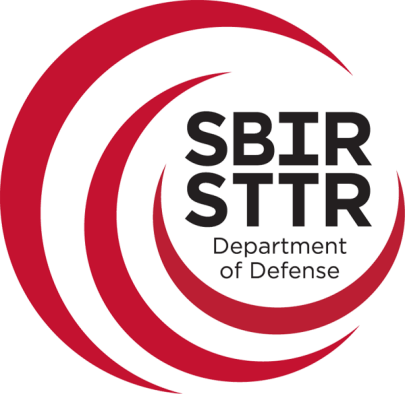 [Speaker Notes: Now let get into some of the programs of OSBP.  The SBIR and STTR programs afford small businesses opportunities to provide innovation and applied research for the DoD. The DoD sponsors the SBIR and STTR programs by providing funding each year to initiate research and development projects at small technology companies -- projects that serve a DoD need and have commercial applications.  The primary purpose of the SBIR program is to strengthen the role of innovative small business concerns (SBCs) in federally-funded research or research and development (R/R&D).  The purpose of the STTR program is to stimulate a partnership of ideas and technologies between innovative SBCs and research institutions through federally funded R/R&D.  And Commercialization Increases the return on the Department's SBIR/STTR Phase I and II investments by facilitating the transfer of SBIR/STTR technologies into DoD programs of record and fielded systems.]
OSBP Programs
Rapid Innovation Program (RIP)
Program is statutorily authorized for the purpose of providing a competitive, merit-based program designed to accelerate the fielding of innovative technologies into DoD programs of record using SBIR Phase II technologies, technologies developed in DoD laboratories, and other innovative technologies.

Indian Incentive Program (IIP)
The IIP encourages prime contractors to subcontract with Native American companies by providing a 5 percent incentive to the prime contractor on the total amount subcontracted to an indian-owned economic enterprise or indian organization.
[Speaker Notes: The next program Id like to talk about is the Rapid innovation program.  The RIP program is statutorily authorized for the purpose of providing a competitive, merit-based program designed to accelerate the fielding of innovative technologies into DoD POR using SBIR Phase II technologies, technologies developed in DoD laboratories, and other innovative technologies. In conjunction with the Assistant Secretary of Defense for Research and Engineering, the DoD OSBP oversees the program on behalf of the Military Departments and Defense Agencies to support the transition of innovative technologies into DoD POR and others that meet specific defense critical needs. The OSBP accomplishes this by advising DoD leadership, monitoring performance, and participating in outreach efforts to small and non-traditional businesses.

We also have the Indian Incentive Program.  The IIP Program encourages prime contractors to subcontract with Native American companies by providing a 5 percent incentive to the prime  contractor on the total amount subcontracted to an Indian-owned economic enterprise or Indian organization. The OSBP is responsible for funding for the program, processes incentive requests, and distributes funds to contracting offices. The OSBP educates the Native American community and other stakeholders regarding the program and its benefits.]
OSBP Programs
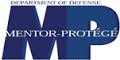 Mentor-Protégé Program (MPP)

The DoD MPP provides incentives for DoD prime contractors serving as approved DoD mentors to assist eligible protégé firms in enhancing their capabilities under active DoD Mentor-Protégé Agreements.
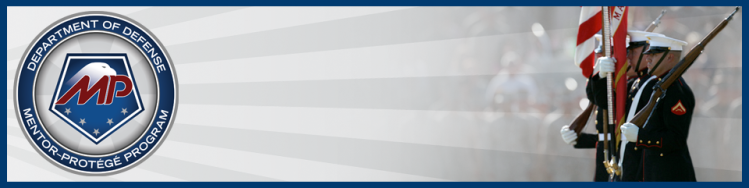 [Speaker Notes: Next we have the Mentor-Protégé Program.  The MPP Program provides incentives for DoD prime contractors serving as approved DoD mentors to assist eligible protégé firms in enhancing their capabilities under active DoD Mentor-Protégé Agreements. The intent of the program is to increase participation of small businesses in Government and commercial contracts by increasing their capabilities to comply with contract requirements in areas such as accounting or cybersecurity.]
OSBP Programs
Socioeconomic Programs (8a, WOSB, SDVOSB, HUBZone)
Small Disadvantaged Business/8a:  The OSBP continues to serve as the principal advocate for the DoD to ensure that contract awards meet the Congressional mandates prescribed for these programs. OSBP works with the SBA to administer and execute the program.

Women-Owned Small Business:  With the establishment of set-aside authority beginning in FY2012, the DoD emphasizes and directs its efforts to achieve the goal for prime contract and subcontract awards to small business concerns owned and controlled by women.
Service-Disabled Veteran-Owned Small Business:  The DoD is continuing its efforts to develop and promote an aggressive outreach initiative to identify small business concerns owned and controlled by veterans and service-disabled veterans. The purpose of the outreach effort is to improve prime contracting and subcontracting opportunities for SDVOSB and VOSB concerns.

Historically Underutilized Business Zone:  The statutory HUBZone program stimulates economic development and creates jobs in urban and rural communities by providing Federal contracting preferences to small businesses. The DoD Small Business Professionals conduct market research and outreach to increase opportunities for HUBZone businesses to provide products and services for the DoD.
[Speaker Notes: The last program the Socioeconomic Programs.  OSBP fosters a climate that promotes inclusion of the socioeconomic categories of small disadvantaged business (SDB), service-disabled veteran-owned small business (SDVOSB), veteran-owned small business (VOSB), Historically Underutilized Business Zone (HUBZone), and WOSB/economically disadvantaged women-owned small business (EDWOSB) utilization in DoD acquisitions. To help create this climate, the OSBP provides guidance, advice, and training and outreach to internal and external entities.  The OSBP provides support to the DoD acquisition community in complying with small business statutes and the achievement of statutory goals for the various socioeconomic categories.]
OSBP Initiatives
Science, Technology, Engineering, and Mathematics (STEM)
STEM Entrepreneurship Initiative is aimed at bridging the gap between scientific innovation and business development. The initiative focuses on nurturing small businesses with a STEM mission.




Workforce Development
In April 2012, the USD(AT&L) established                                                     small business as a separate acquisition                                                           workforce functional area.
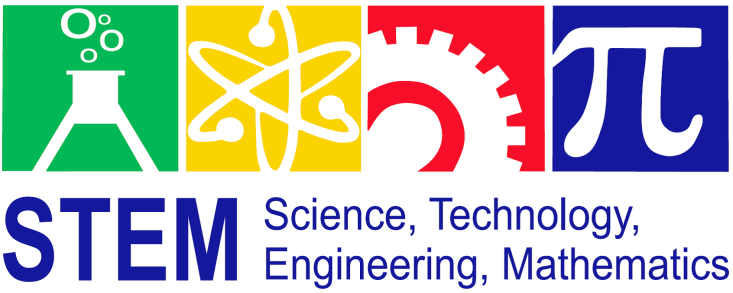 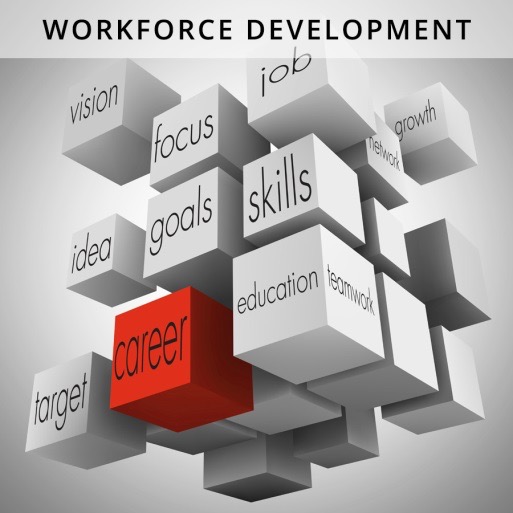 [Speaker Notes: Lets talk about some OSBP initiatives.  
STEM Program
In October 2012, the DoD OSBP stood up the STEM Entrepreneurship Initiative aimed at bridging the gap between scientific innovation and business development. The initiative focuses on nurturing small businesses with a STEM mission. As a result of this initiative, the DoD OSBP is engaged for the first time with the White House Office of Science & Technology Policy to identify solutions that encourage talented scientists and engineers to become entrepreneurs, and to maximize commercialization of innovative technologies. Additionally, the DoD OSBP is making use of existing resources, such as the Mentor Protégé Program, to re-focus on bringing innovative technologies into the Department. The OSBP engages to provide information about programs such as RIP and SBIR on the Defense Innovation Marketplace, a site developed by the DoD to communicate technology-based opportunities to industry.

Workforce Development
In April 2012, the USD(AT&L) established small business as a separate acquisition workforce functional area. The small business career field enables the OSBP to professionalize and shape the current and future small business workforce by developing cross-functional opportunities, career qualifications, education, and training that target small business professionals.]
Tips for Doing Business with DoD
1.  Understanding Departments Mission
Top focus areas
2.  Prepare to match capabilities with organizations mission
3.  Visit organizations Websites
4.  Focus on specific organizations to market
5.  Search Fedbizopps.gov
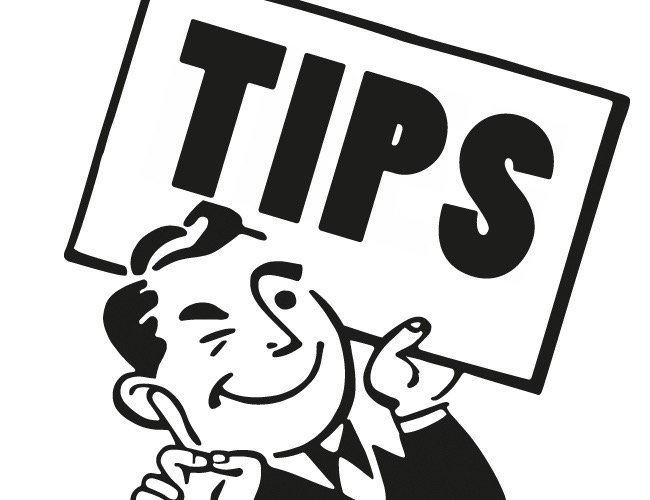 OSBP Contact Information
Pentagon Office :  3600 Defense Pentagon, Rm. 3E185
		           Washington, DC 20301-3600
		           Phone: (571) 256-7791
		           Fax:  (703) 693-1890
		           Email: osd.pentagon.ousd-atl.mbx.osbp-info@mail.mil

Mark Center Office:	4800 Mark Center Drive
			Suite 15G13 – East Tower
			Alexandria, VA 22350
			Phone:  (571) 372-6191
			Fax:  (571) 371-6195
[Speaker Notes: If you have any questions or concerns please feel free to discuss them now or contact us at either our Pentagon office or our Mark Center office.]
Questions
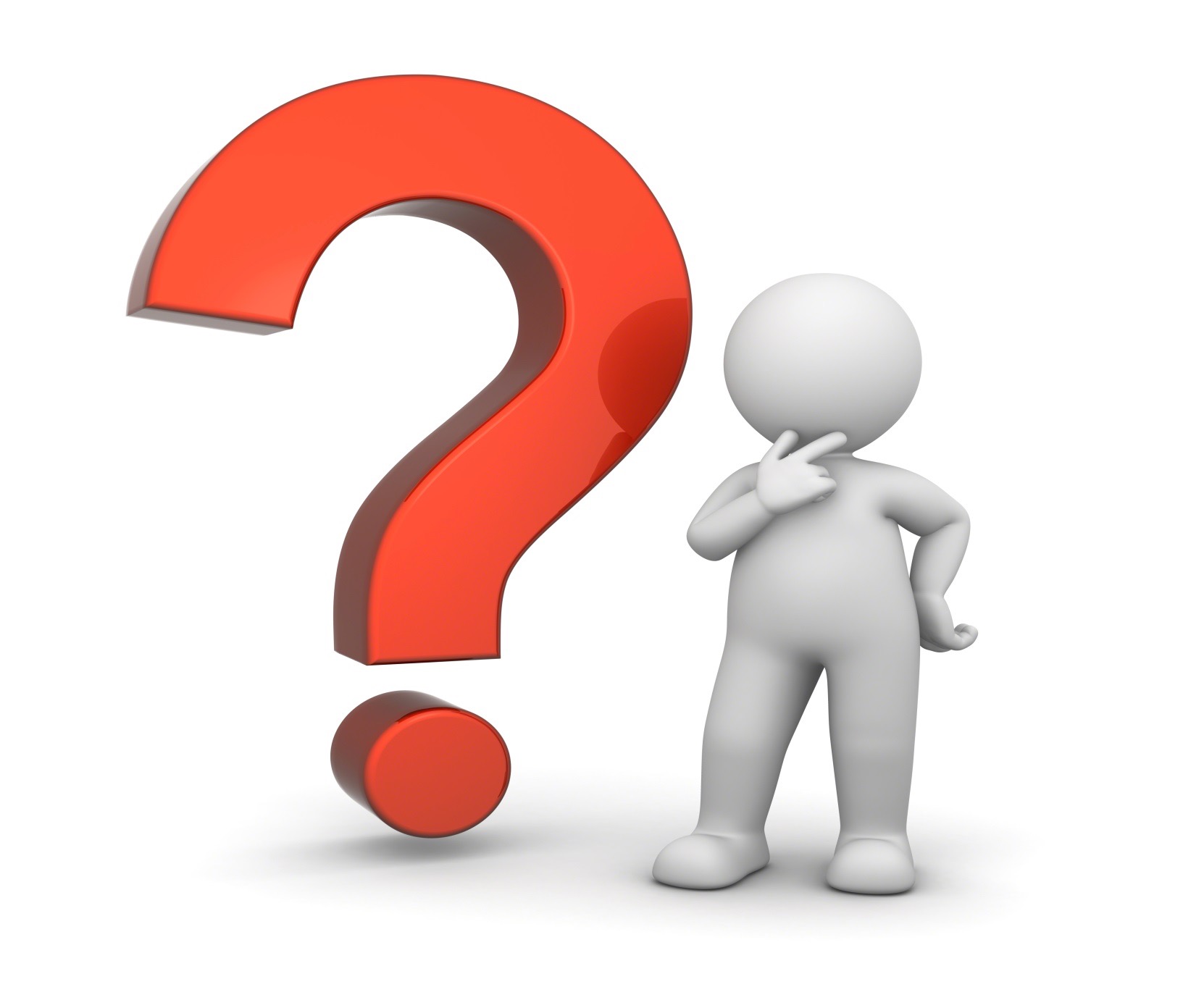